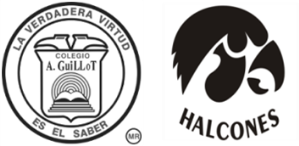 a. COLEGIO ALEJANDRO GUILLOT(Clave de Incorporación UNAM 1298 )CONEXIONES
b. Equipo 2
c. 5º de preparatoria
d. Domínguez Ruiz Mariana - Inglés
Méndez Omaña Ma. Elodia - Biología
Ruiz Díaz Sucel – Informática
f. Ciclo escolar 2018-2019

g. Fecha de inicio: 8 de octubre
    Fecha de término: 12 de noviembre
h. Nombre del proyecto
“HISTORIA DE LA HEMOFILIA”

i. Introducción 
 Nuestro proyecto nace a partir de la necesidad de hacer conciencia acerca de la propagación de enfermedades, en específico de la hemofilia que se dio en una época donde la costumbre era solo casarse entre individuos de las familias reales Europeas.
Descripción del proyecto
Mediante la realización de una infografía en clase de informática, se aprende el uso de técnicas en photoshop e illustrator para lograr una imagen de calidad y textos llamativos; se lleva a cabo en ambos idiomas (español e inglés) en donde se analiza la línea que siguió la propagación de la hemofilia debido a la costumbre de solo contraer matrimonio entre familias reales; lo anterior analizado en la clase de biología.
j. Objetivo general 
Analizar qué es la hemofilia desde el punto de vista de la herencia genética y mediante una infografía, cómo se fue transmitiendo en las familias reales. Obtener información en el idioma original del país donde se inicia la hemofilia.
k. Objetivo o propósito a alcanzar de cada asignatura involucrada
INFORMÁTICA:

Utilizando la información sobre la Hemofilia en español-inglés, realizar una infografía en photoshop (imagen) e illustrator (textos), logrando un trabajo de calidad para exponerlo dentro del Colegio.
BIOLOGÍA

Analizar los factores genéticos que determinan la presencia de la Hemofilia como una enfermedad ligada al sexo.
INGLÉS:

Utilizar el pasado simple para expresar acciones terminadas en un momento específico pasado.